ブース
番号
（記入不要）
企業名
ひとことアピールポイント
会社HP
（2次元
バーコード）
アピールポイントを
ひとことでお願いします
企業概要
写真や企業ロゴなど（３枚以上）
・住所　　　　○○○○○○○ 　　
・最寄駅　　　○○駅から徒歩○○分
・創業　　　　昭和○○年
・従業員数　　○○○名　　●
ブース
番号
（記入不要）
企業名
企業の特長・事業内容など
企業の特長や事業内容などを簡潔に記載してください
就職面接会対象求人（職種、求人番号）
・○○○○職　　　求人番号：○○○○○－○○○○○○
・○○○○職　　　求人番号：○○○○○－○○○○○○
（記入例）
ブース
番号
（記入不要）
株式会社○○○○
ひとことアピールポイント
会社HP
（2次元
バーコード）
●●で日本シェアNo.1!
企業概要
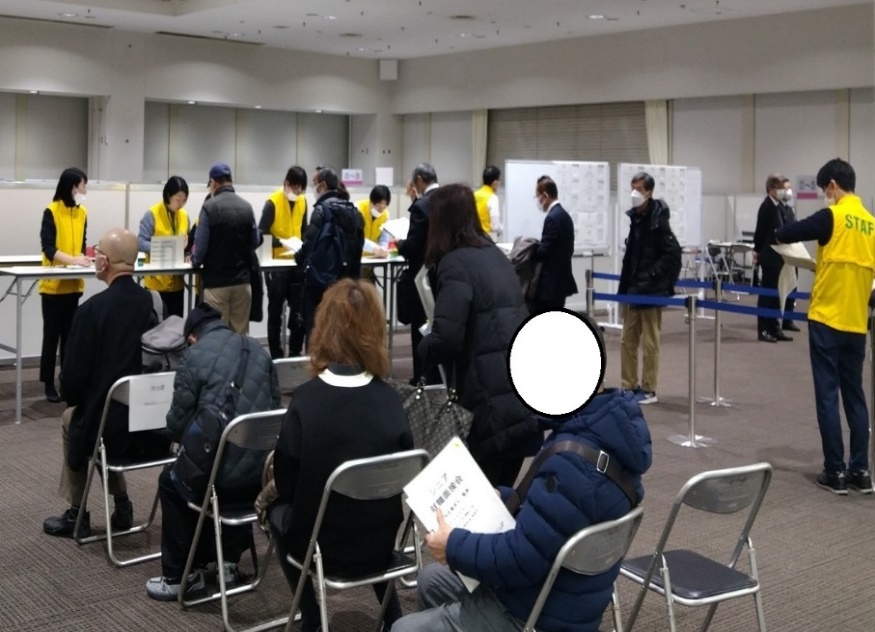 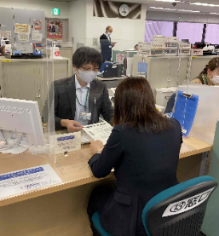 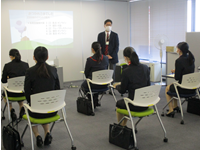 ・住所　　　　○○市○○丁目○○番　　
・最寄駅　　　○○駅から徒歩○○分
・創業　　　　昭和○○年
・従業員数　　○○○名　　●
ブース
番号
（記入不要）
株式会社○○○○
（記入例）
企業の特長・事業内容など
・当社は○○や△△の製造を行う会社です。
・未経験の方も多数入社され、活躍中です。
・資格（○○や△△）の取得費用は全額会社が負担します！
就職面接会対象求人（職種、求人番号）
・事務職　　　求人番号：○○○○○－○○○○○○
・技術職　　　求人番号：○○○○○－○○○○○○